SOUTH CAROLINAGENERAL FUND REVENUEQuarterly ReviewJuly to September FY 2022-23&Regional Advisory Meeting
October 18, 2022
General Fund Revenue
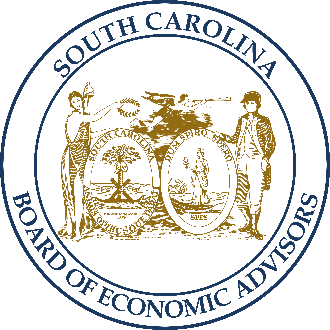 2
October 18, 2022
Total General Fund - Actual vs. EstimateCollections are running $457.6m ahead of the forecast
3
October 18, 2022
General Fund FY 2022-23 First Quarter Summary
Total General Fund Revenue for FY 23 has grown by 12.5% over last fiscal year and is above the May forecast by $457.6m
Sales tax has grown 6.6% year-to-date and is running $153.6m ahead
Individual Income tax is ahead by $74.9m, largely due to strong Withholdings and Non-Withholdings growth of 10.4% and 8.0% year-to-date, respectively
Corporate Income tax is $172.9m ahead of the forecast
Earnings on Investments are $22.9m ahead of the estimate, and Insurance tax is currently $3.5m ahead
4
October 18, 2022
General Fund RevenueIndividual Income Tax Components
October 18, 2022
5
Individual Income Taxes Key Issues FY 2022-23
Total Individual Income tax growth has exceeded expectations, growing at 9.4% year-to-date
Wage growth has continued nationally despite uncertainty in the economy, easing to 8.6% year-over-year in August after a recent high of 11.4% in February
Some drivers of Non-Withholdings collections, such as interest and dividend income, may see growth in the coming year; others, such as capital gains and proprietors’ income, may flatten or decline
Refunds are $48.4m above the estimate and up 18.3% over last year
6
October 18, 2022
Withholdings - Actual vs. EstimateWithholdings are up 10.4% cumulatively and up $56.2 million over the estimate, though well within the target range
7
October 18, 2022
Wages and the Labor MarketThe labor shortage has driven growth in wages; with job openings and quits peaking in recent months, wage growth should come down
8
October 18, 2022
Non-Withholdings - Actual vs. EstimateCollections are currently above the estimate by $67.1 million after the first quarter
9
October 18, 2022
US Personal Income, Select ComponentsInterest, dividend, and proprietors’ income are exceeding pre-pandemic levels; these components are similar in size and drive Non-Withholdings collections
10
October 18, 2022
General Fund RevenueConsumption Taxes
October 18, 2022
11
Sales Tax - Actual vs. EstimateSeptember collections grew by 11.1% over last year, bringing fiscal year-to-date collections to $153.6m above the estimate
FY 2020-21 Estimate
(Aug 2020)
12
October 18, 2022
US Consumer ExpendituresConsumers are spending more on services, while spending on goods was relatively flat through August
13
October 18, 2022
Deed Recording Fees – Actual vs. EstimateCollections are $8.3m ahead of the current forecast due to strong collections in September
14
October 18, 2022
US Housing MarketMany Wall Street firms are now predicting declines in home prices during 2023
Goldman Sachs – 5% to 10% fall
Moody’s Analytics – 5% to 10% fall
Morgan Stanley – 7% fall
Fitch Ratings – 10% to 15% fall





Source: Fortune.com Wall Street: U.S. housing market to see the second-biggest home price decline since the Great Depression; https://fortune.com/2022/10/03/housing-market-wall-street-home-prices-predictions-moodys-goldman-sachs-morgan-stanley-fitch-ratings Retrieved 10/4/2022
October 18, 2022
15
Other Consumption Taxes
Alcoholic Liquor collections are running ahead of the estimate by $4.8m

Beer and Wine collections are $0.3m below the estimate
16
October 18, 2022
General Fund RevenueBusiness Taxes
October 18, 2022
17
Corporate Income Tax – Actual vs. EstimateFirst quarter collections are a total of $172.9m above the forecast
18
October 18, 2022
Corporate License Tax – Actual vs. EstimateCollections are $5.7m above the current forecast
19
October 18, 2022
Insurance Tax – Actual vs. EstimateCollections are currently $3.5m above the estimate
20
October 18, 2022
Bank Tax – Actual vs. EstimateQuarterly collections are above the forecast by $0.9m
21
October 18, 2022
South Carolina Economic Indicators
October 18, 2022
22
Key Assumptions for FY 2022-23 and FY 2023-24 Working Estimates
Employment
Employment is expected to grow without significantly affecting income growth
Above-average growth in employment in FY 23 and below average growth in FY 24
Personal Income
Wage base is expected to be stable; while growth may slow, we do not anticipate negative growth
Above-average wage growth in calendar year 2022 Q3 and Q4, followed by a slower period for 9 months and a return to historical growth rates in 2023 Q4
Other personal income components are generally expected to grow more slowly than wages in FY 23 
Social Security income is anticipated to be impacted by higher cost-of-living adjustments in both FY 23 and FY 24
23
October 18, 2022
SC EmploymentWorking estimate assumes above-average growth in FY 23 followed by a slowdown in job gains in FY 24 but no recessionary decline
24
October 18, 2022
SC Personal IncomeWorking estimate is above the historical trend through FY 24 primarily due to wage gains
25
October 18, 2022
InflationRecent forecasts by TD Bank and Wells Fargo expect inflation to fall during FY 23 and return to historical levels in FY 24
26
October 18, 2022
SummaryFiscal Year Growth Rates
27
October 18, 2022
General Fund as a Percentage of Personal IncomeFY 23 percentage is above the historical range based on the working personal income estimate relative to the May General Fund forecast
28
October 18, 2022
Forecast Outlook for FY 2022-23 and FY 2023-24
October 18, 2022
29
Key Questions for FY 2022-23 and FY 2023-24
Personal Income
Will wage growth continue or slow?
Will the US enter a recession, and what level of impact will we see?
How long will the Federal Reserve continue to raise interest rates?
How will global economic issues affect SC’s economy?
GDP
Energy prices
Supply chain issues
Consumer Spending 
Will consumer spending change due to inflation?
30
October 18, 2022
Break for Lunch
October 18, 2022
31
Key Assumptions for FY 2022-23 and FY 2023-24 Working Estimates
Employment
Employment is expected to grow without significantly affecting income growth
Above-average growth in employment in FY 23 and below average growth in FY 24
Personal Income
Wage base is expected to be stable; while growth may slow, we do not anticipate negative growth
Above-average wage growth in calendar year 2022 Q3 and Q4, followed by a slower period for 9 months and a return to historical growth rates in 2023 Q4
Other personal income components are generally expected to grow more slowly than wages in FY 23 
Social Security income is anticipated to be impacted by higher cost-of-living adjustments in both FY 23 and FY 24
32
October 18, 2022
SC EmploymentWorking estimate assumes above-average growth in FY 23 followed by a slowdown in job gains in FY 24 but no recessionary decline
33
October 18, 2022
SC Personal IncomeWorking estimate is above the historical trend through FY 24 primarily due to wage gains
34
October 18, 2022
InflationRecent forecasts by TD Bank and Wells Fargo expect inflation to fall during FY 23 and return to historical levels in FY 24
35
October 18, 2022
SummaryFiscal Year Growth Rates
36
October 18, 2022
Key Questions for FY 2022-23 and FY 2023-24
Personal Income
Will wage growth continue or slow?
Will the US enter a recession, and what level of impact will we see?
How long will the Federal Reserve continue to raise interest rates?
How will global economic issues affect SC’s economy?
GDP
Energy prices
Supply chain issues
Consumer Spending 
Will consumer spending change due to inflation?
37
October 18, 2022
Regional Advisory Committee Members
Dr. Laura Dawson Ullrich, Regional Economist, Federal Reserve Bank of Richmond, Charlotte Branch
Mr. Mark Vitner, Managing Director and Senior Economist, Wells Fargo Securities
Dr. Russell S. Sobel, Professor of Economics and Entrepreneurship, Baker School of Business, The Citadel
Dr. Joseph Von Nessen, Research Economist, Darla Moore School of Business, University of South Carolina
Dr. Mark Witte, Professor of Economics, College of Charleston
38
October 18, 2022
APPENDIX
October 18, 2022
39
Quarterly Review Requirements
SC Code of Laws §11-9-1130 requires a review of revenue collections relative to the estimates 
If any quarter shows a shortfall over 1.5 percent of projected collections a synopsis must be prepared indicating the factors contributing to the shortfall; and is similarly required for a shortfall of 1.5 percent in sales, individual income tax, corporate income tax, insurance tax, and earnings on investments.

SC Code of Laws §11-9-1140 requires a quarterly review of estimated and actual revenues
If, at the end of the first (Jul – Sep), second (Oct – Dec), or third (Jan – Mar) quarter, the BEA reduces the estimate by
3.0 percent or less, the Director of the Executive Budget Office must reduce appropriations
More than 3.0 percent, the General Assembly may take action; otherwise, the Director of the Executive Budget Office must reduce appropriations
40
October 18, 2022